Вплив технологічних факторів на напівпровідникові прилади і інтегральні мікросхеми
Лекция 7
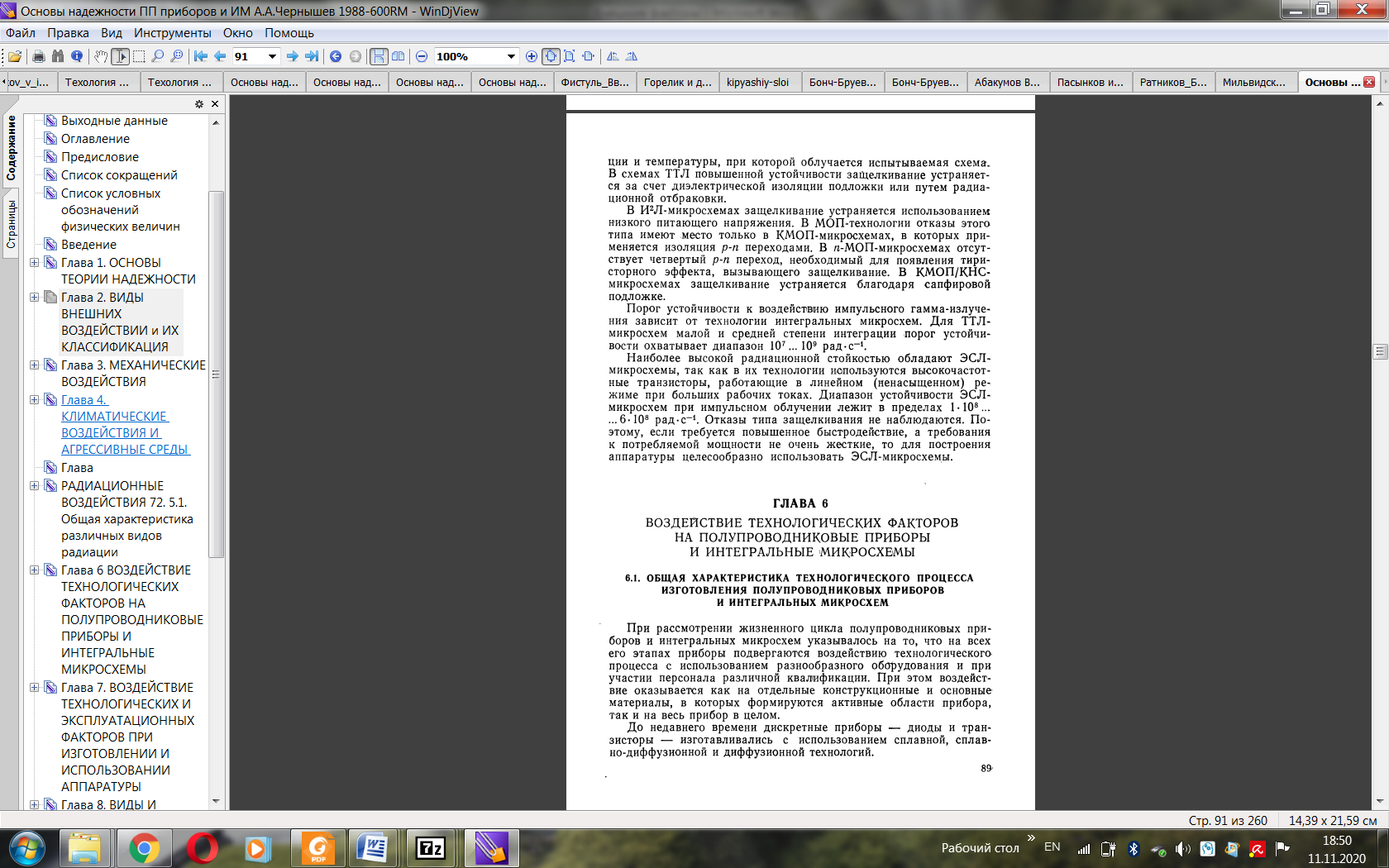 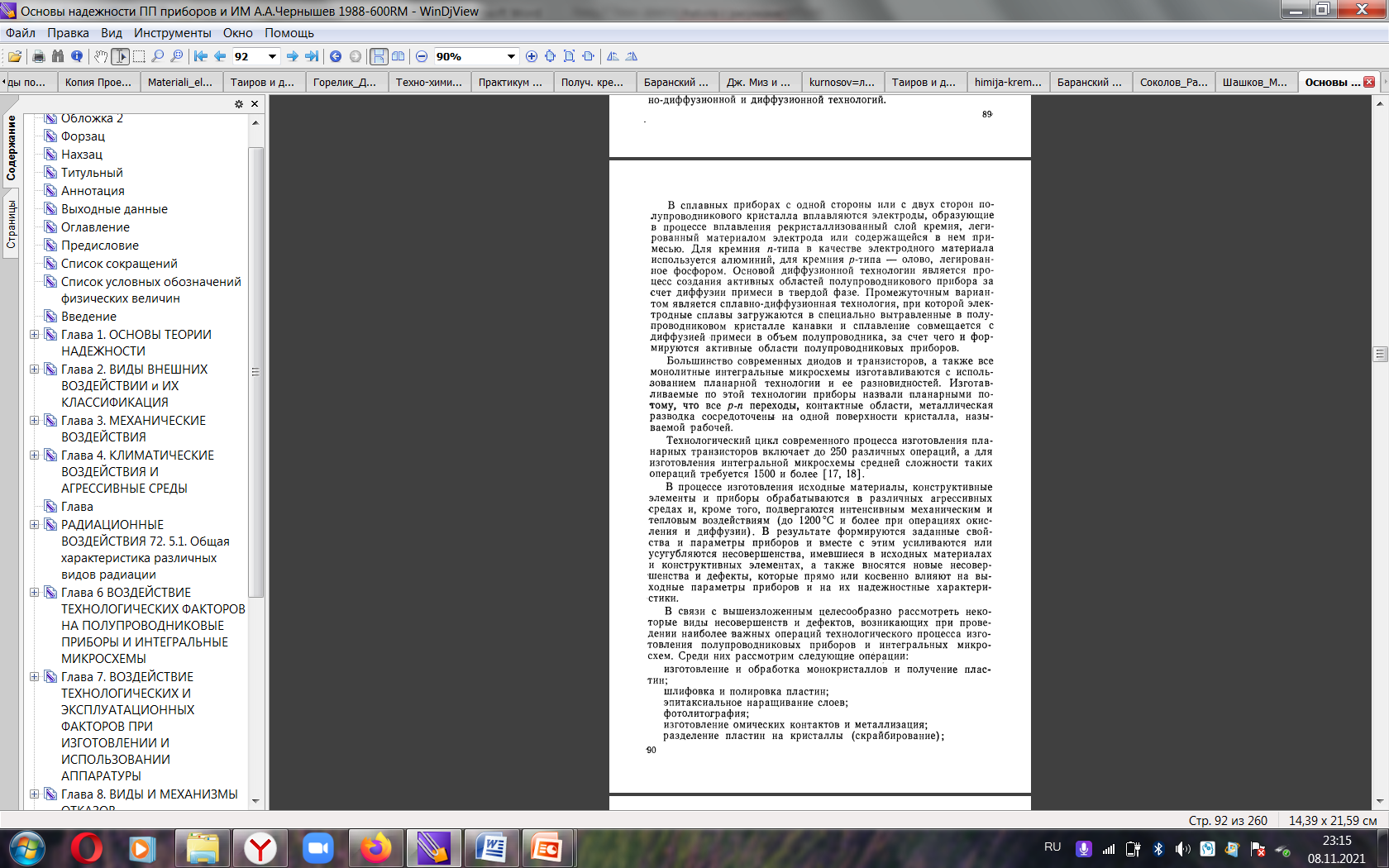 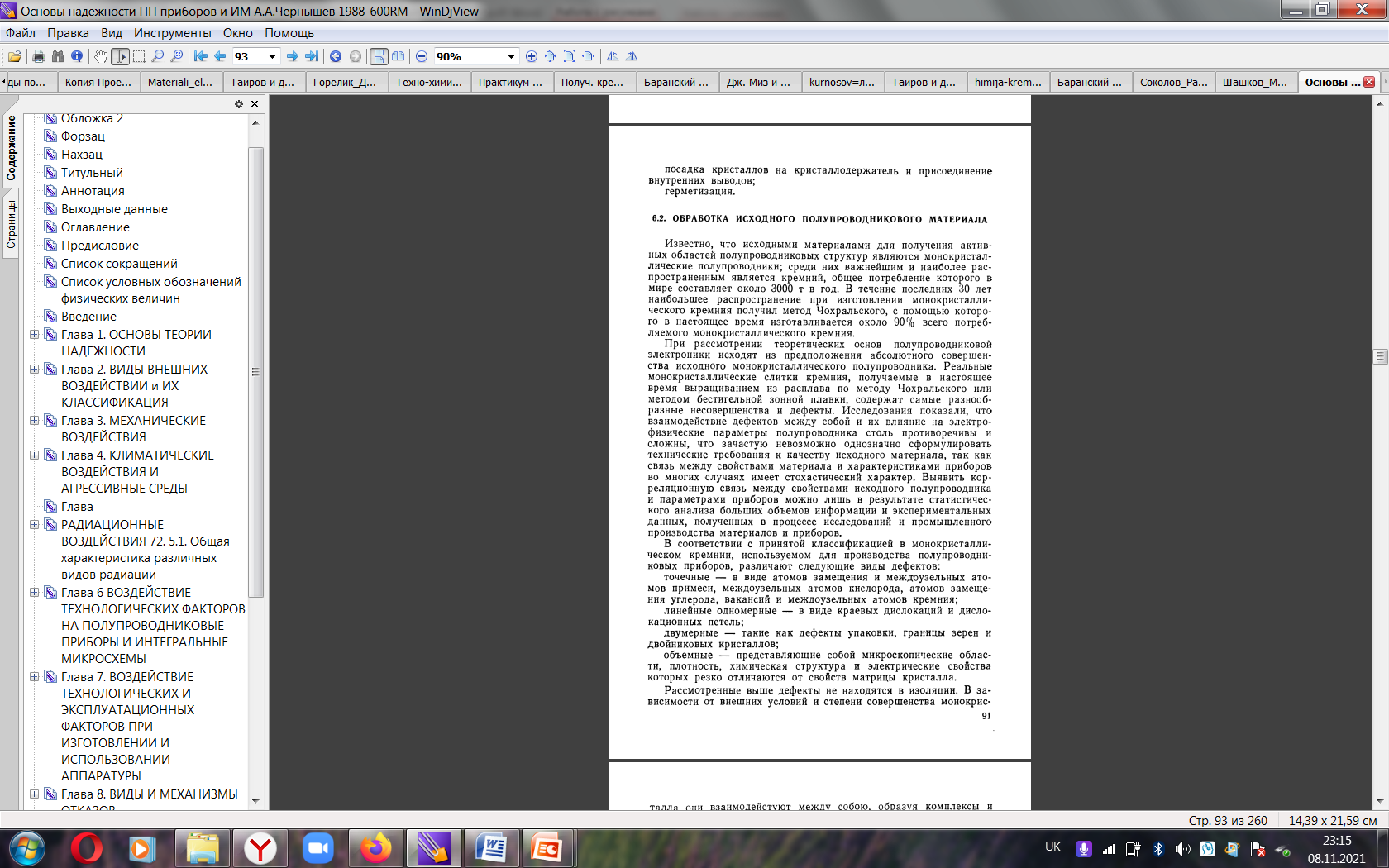 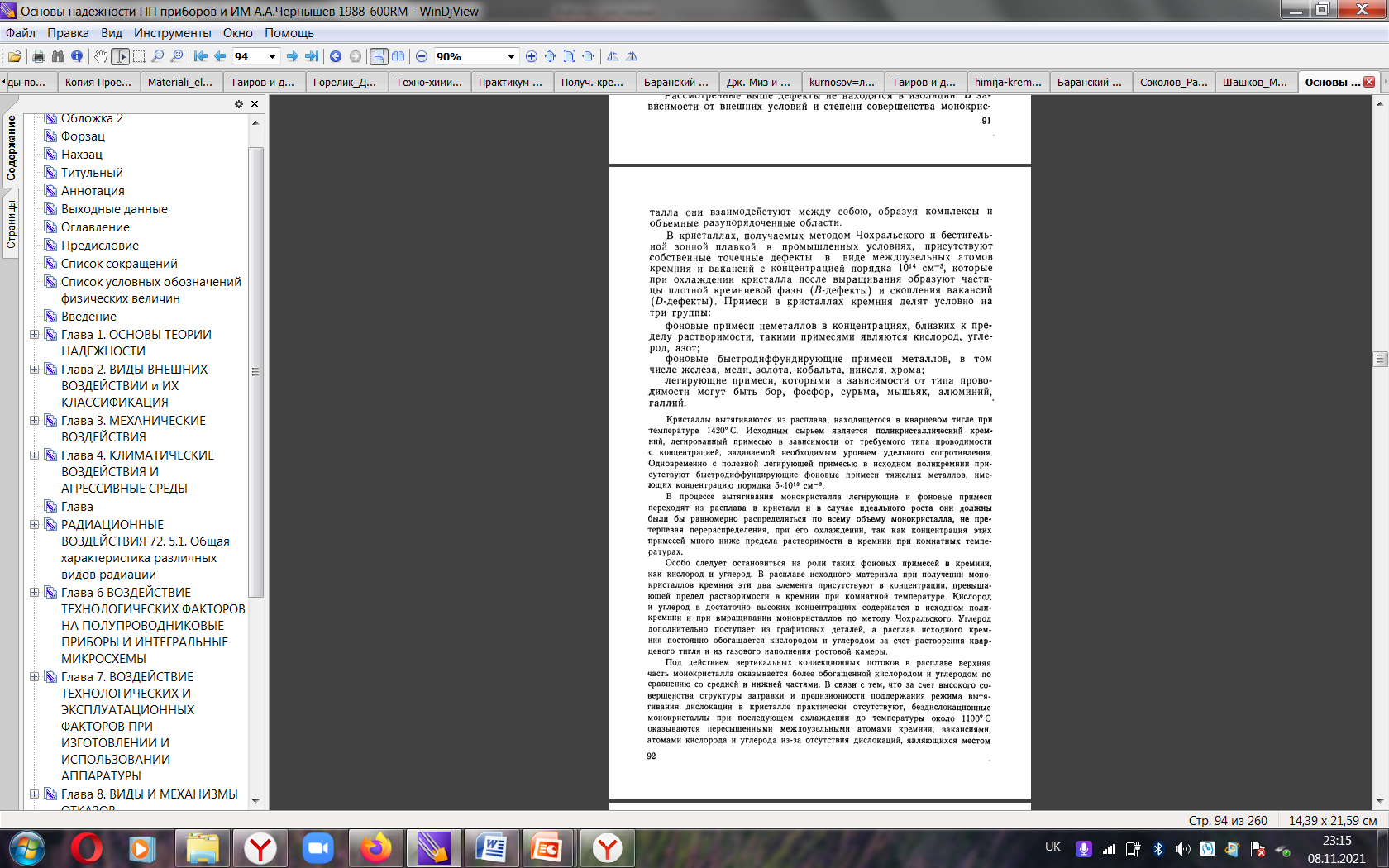 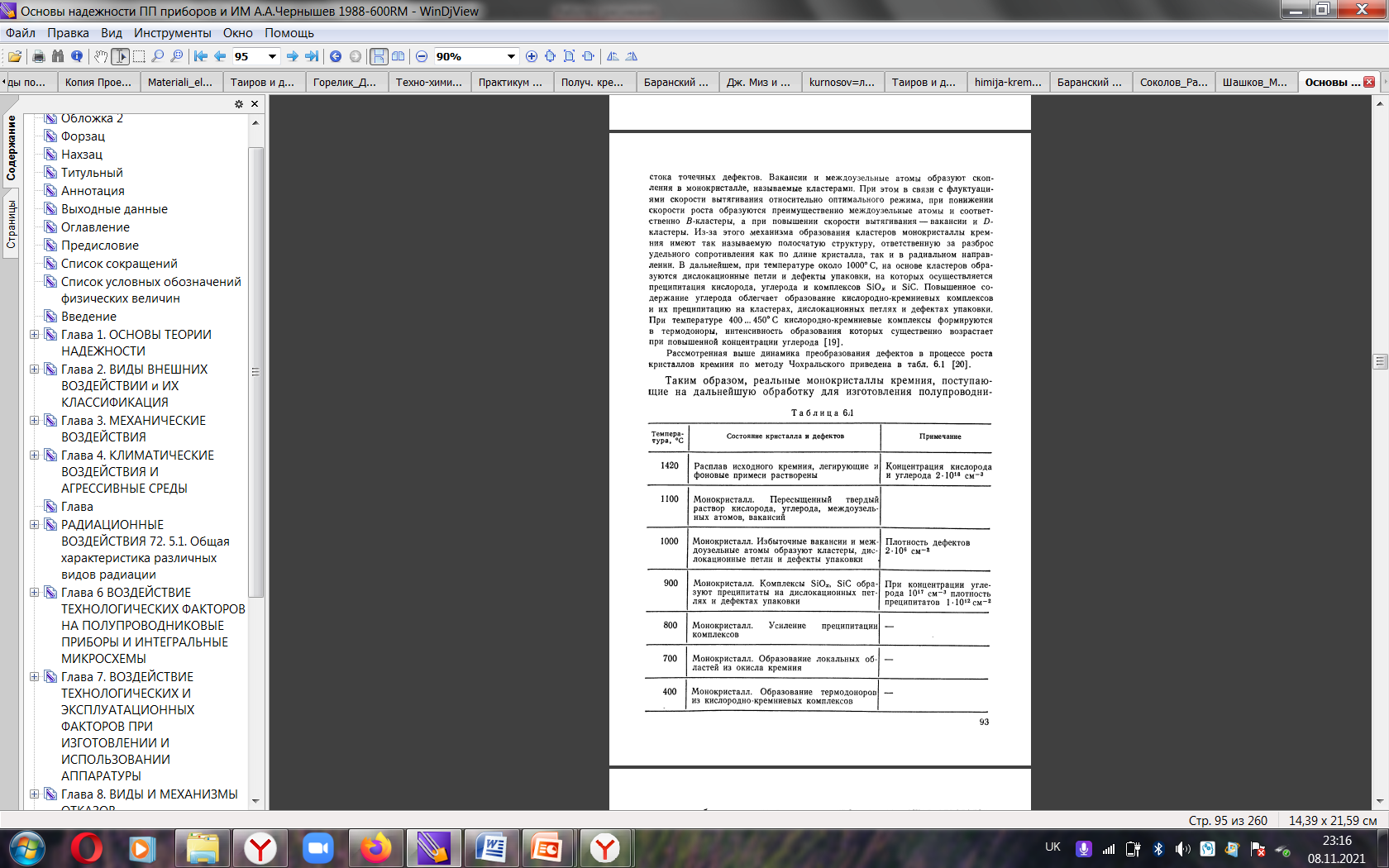 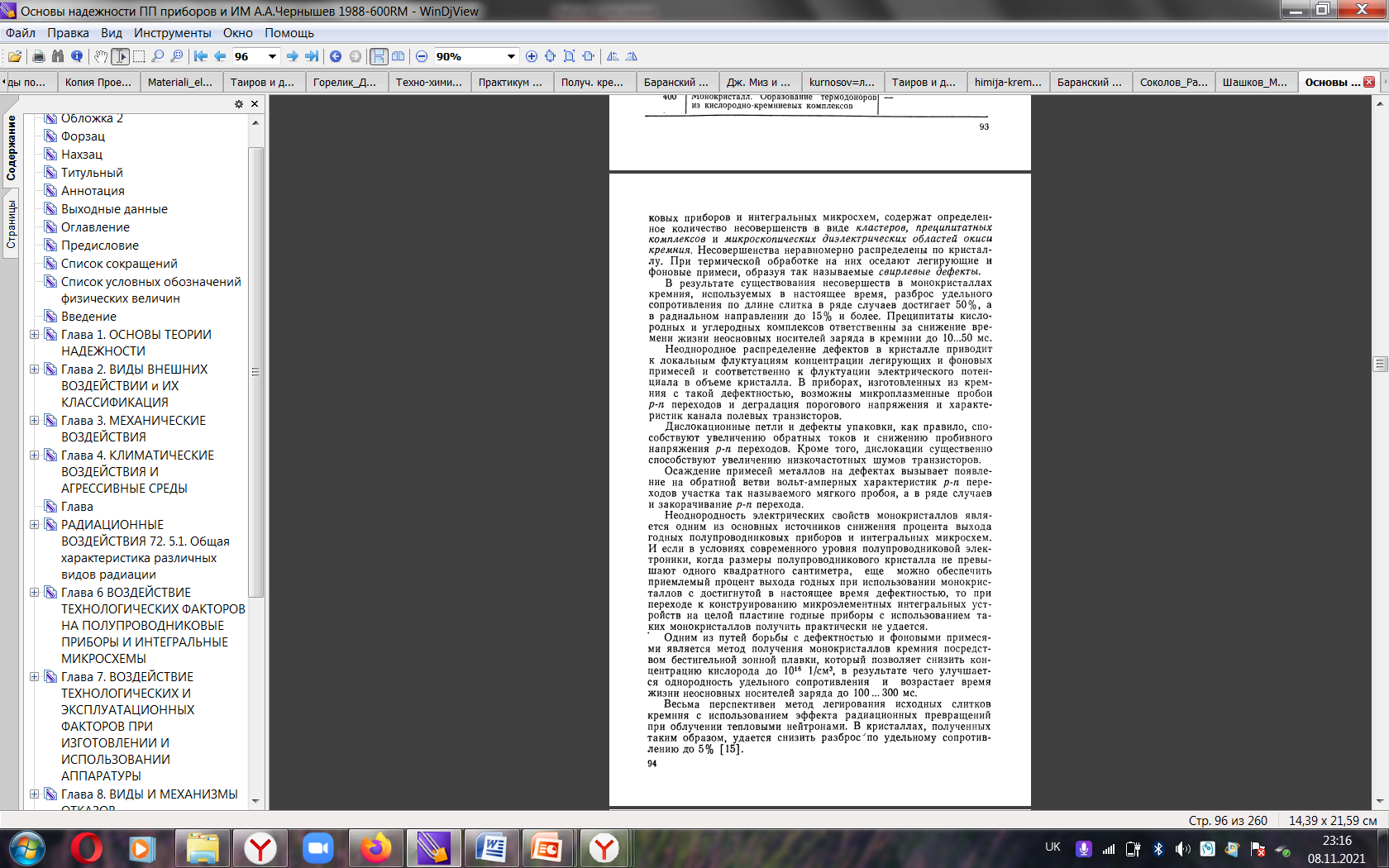 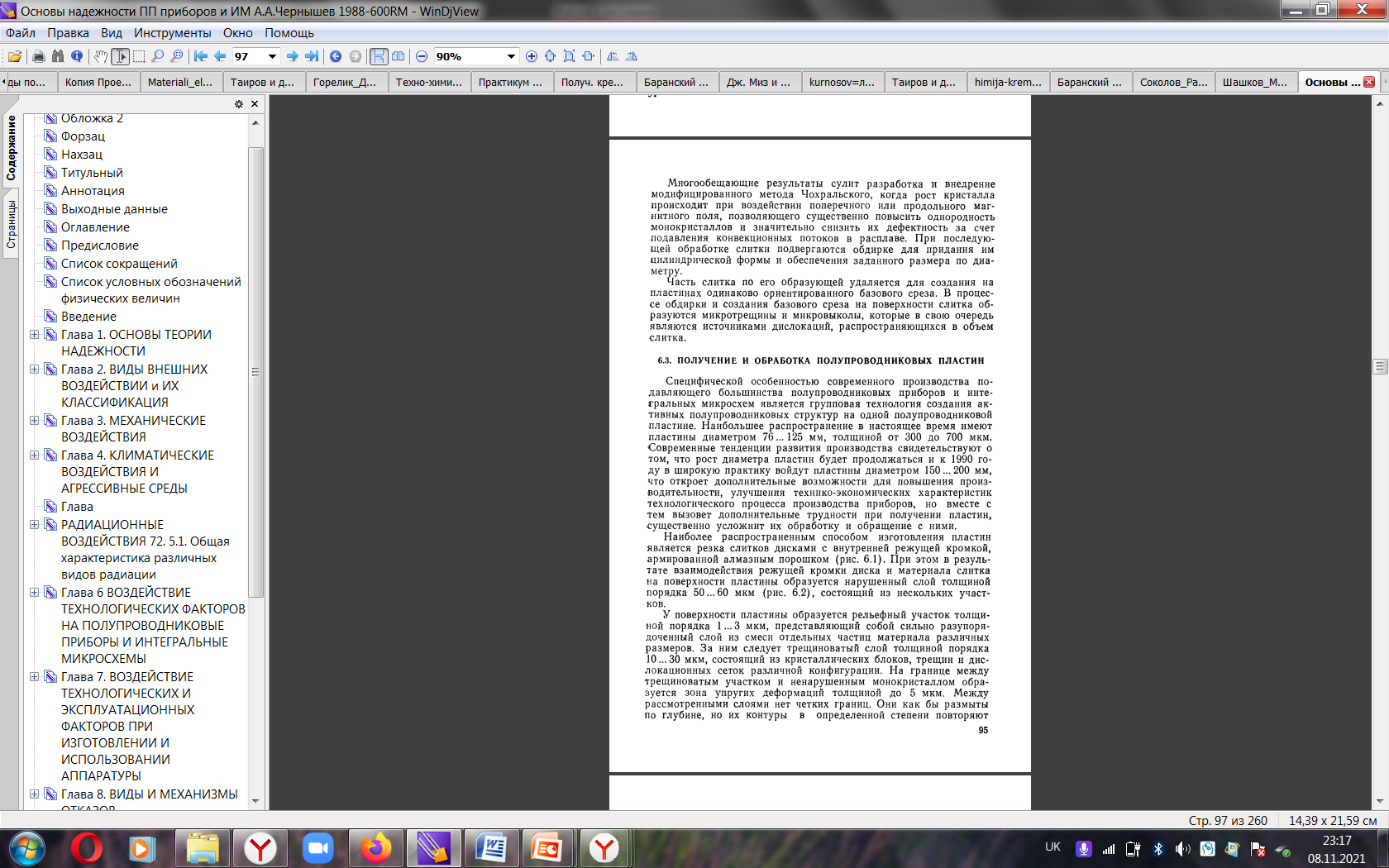